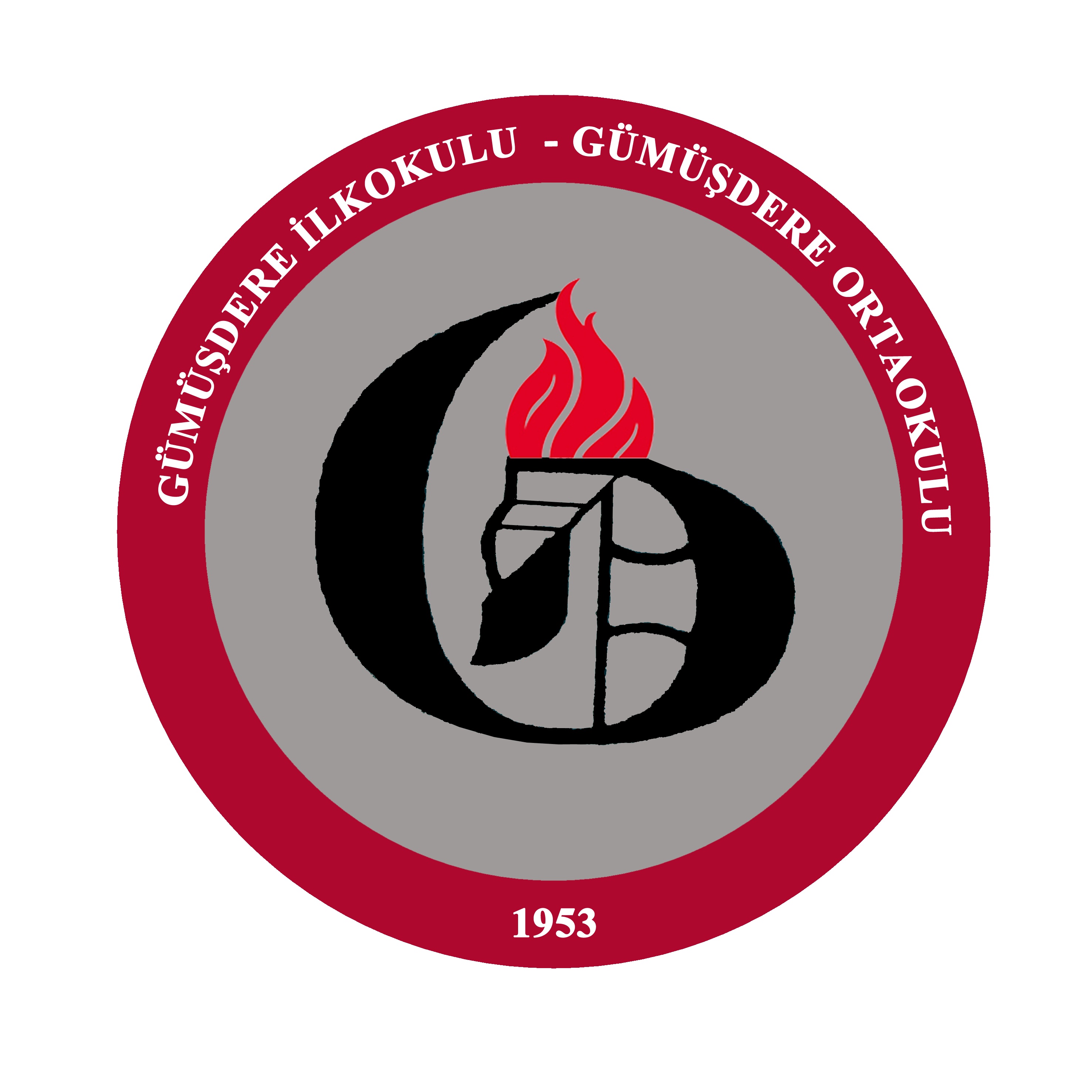 “Eğitimdir ki, bir milleti ya hür, şanlı yaşatır, ya da bir milleti esaret ve sefalete terk eder.”

Mustafa KemalATATÜRK
GÜMÜŞDERE İLKOKULU VE ORTAOKULUBRİFİNG DOSYASI
Gençler !
Cesaretimizi takviye ve idame eden sizlersiniz. Siz, almakta olduğunuz terbiye ve irfan ile insanlık ve medeniyetin, vatan sevgisinin, fikir hürriyetinin en kıymetli timsali olacaksınız. Yükselen yeni nesil, istikbal sizsiniz. Cumhuriyeti biz kurduk, onu yükseltecek ve yaşatacak sizsiniz. 
	M. Kemal ATATÜRK
KURUMUN ADI
KURUMUN ADRESİ
KURUMUN İLETİŞİM BİLGİLERİ
KURUM KODU
KURUM MÜDÜRÜ
KURUM VİZYONU
KURUM MİSYONU
KURUMUN TEMEL AMAÇLARI
KURUMUN İLKE VE DEĞERLERİ
1.BÖLÜM
Kuruma İlişkin Genel Bilgiler
GÜMÜŞDERE İLKOKULU VE ORTAOKULU
BRİFİNG DOSYASI
Kuruma İlişkin Genel ilgiler
GÜMÜŞDERE İLKOKULU VE ORTAOKULU
BRİFİNG DOSYASI
KURUMUN TARİHÇESİ

KURUMDA OKUTULAN DERSLER

KURUMUN BİRİMLERİ

KURUM ÖĞRETMEN BİLGİLERİ

KURUMUN ÖĞRENCİ BİLGİLERİ
2.BÖLÜM
Kurumun Tarihçesi
GÜMÜŞDERE İLKOKULU VE ORTAOKULU
BRİFİNG DOSYASI
Kurumda Okutulan Dersler(Tüm Sınıflar)
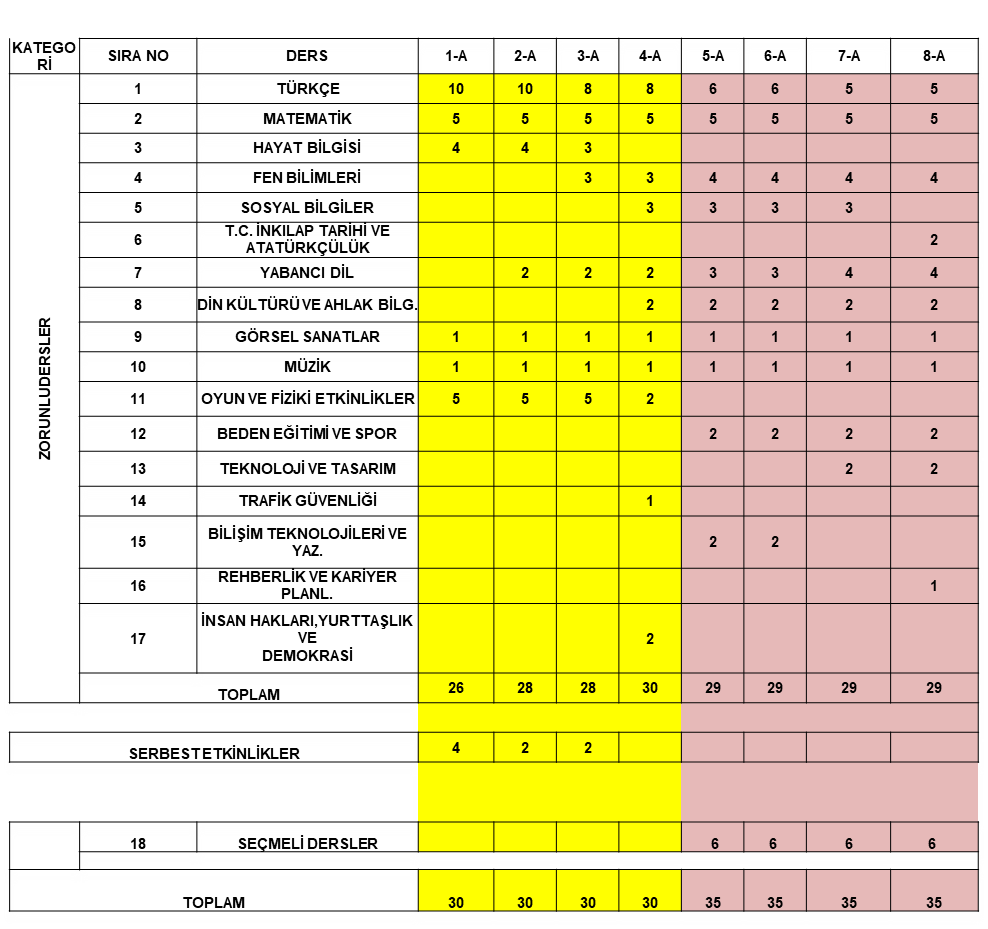 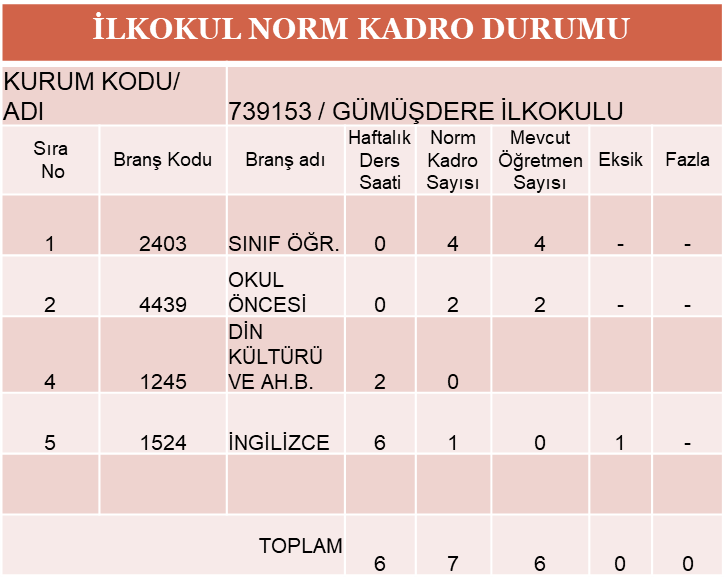 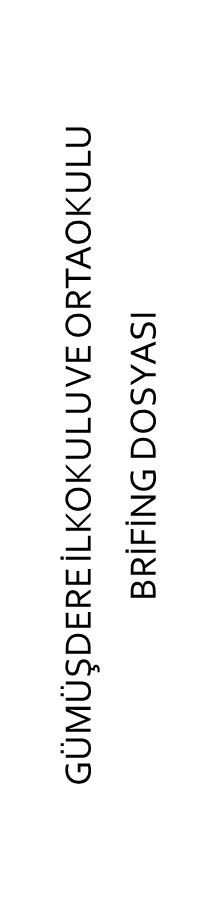 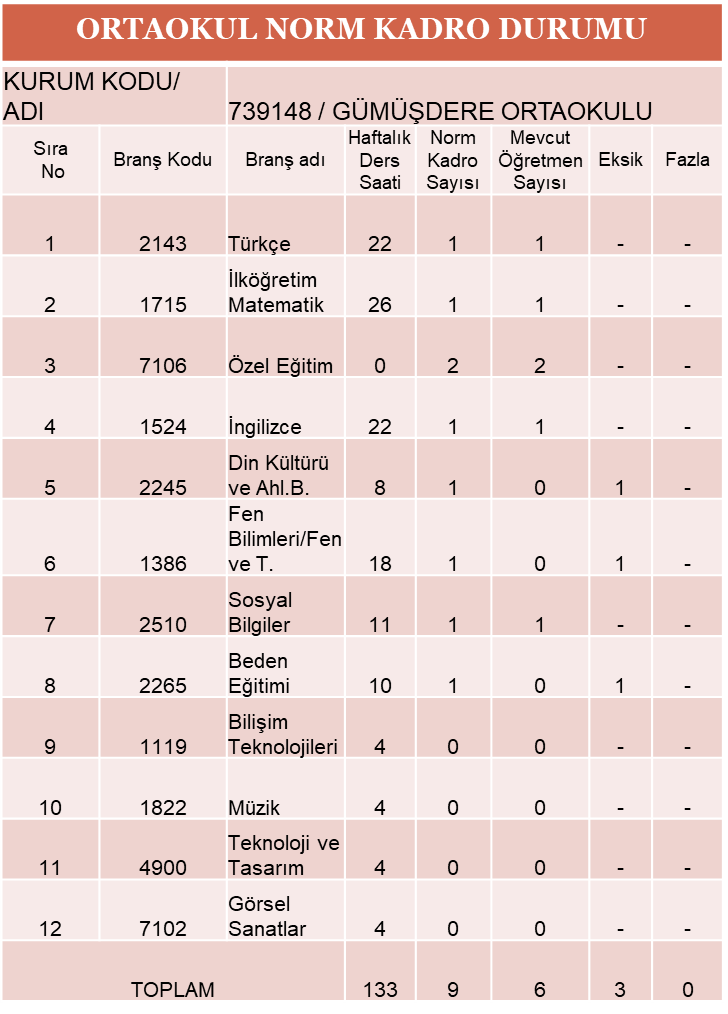 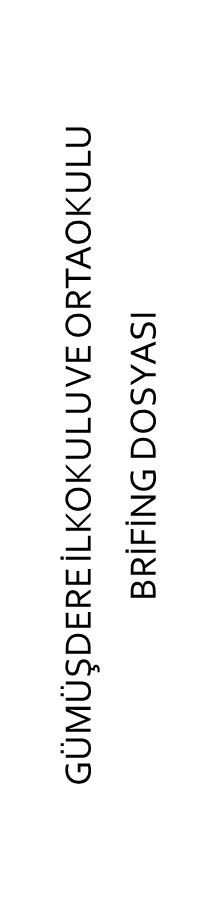 Kurumun Birimleri
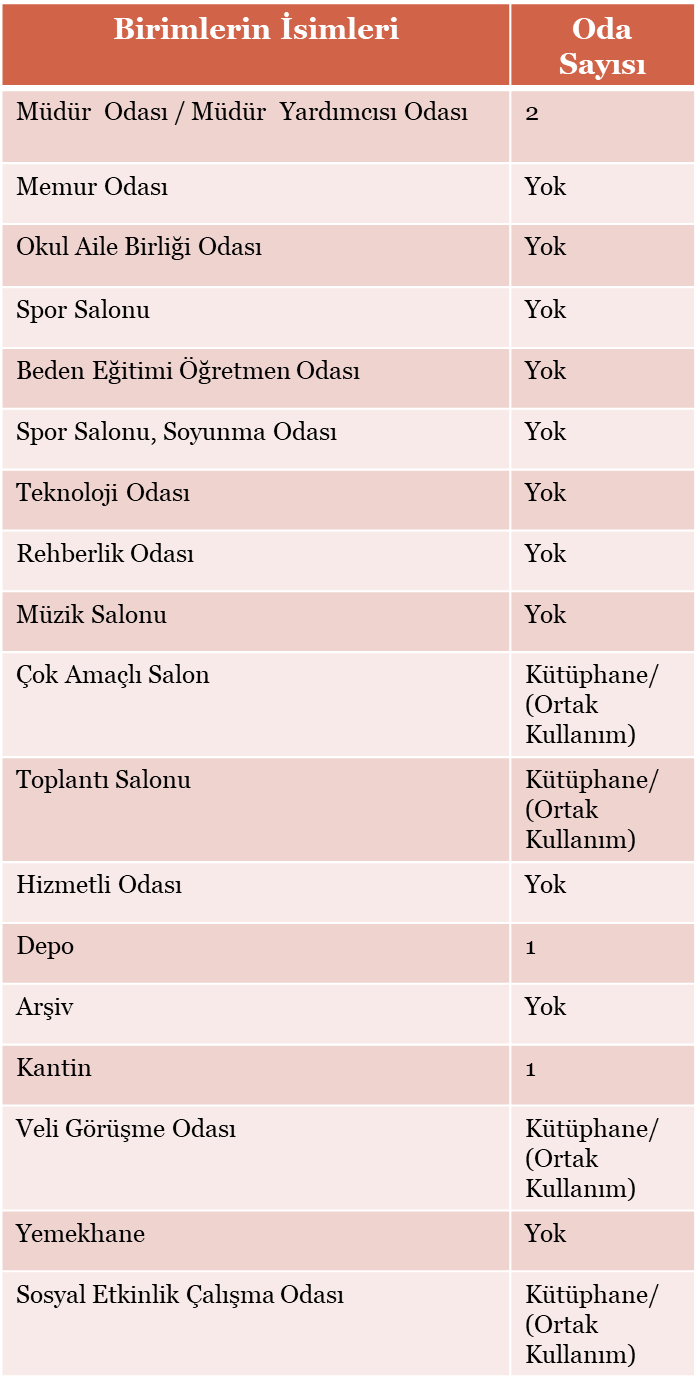 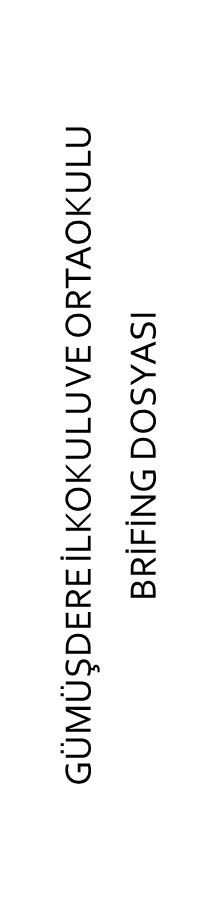 Kurumun Birimleri
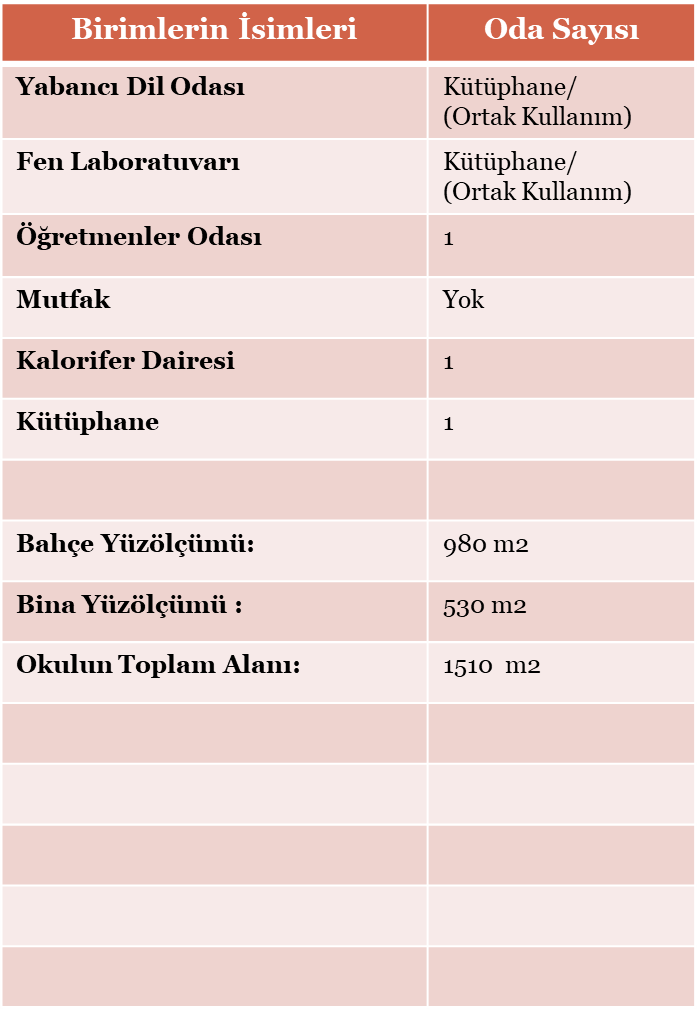 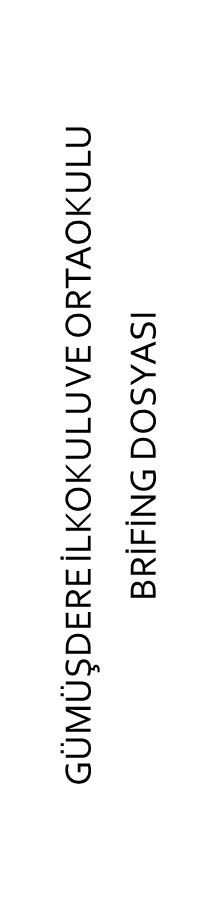 Öğretmen , Öğrenci ve Sınıflara İlişkin istatistikler
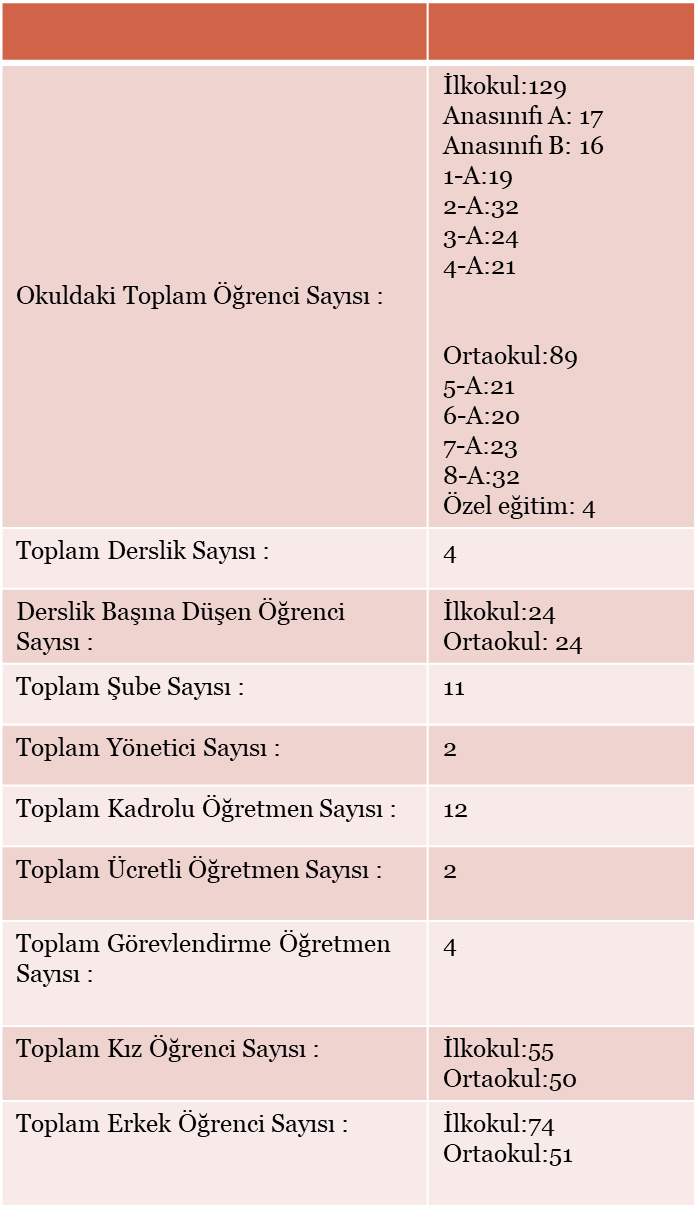 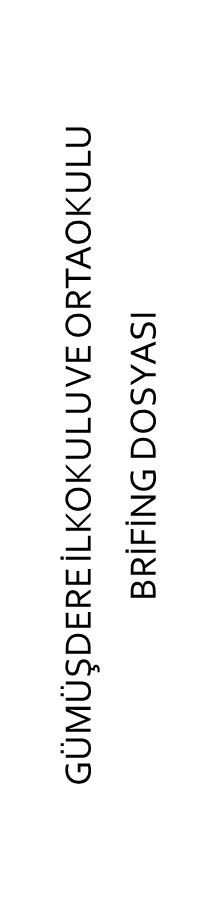 Öğretmen , Öğrenci ve Sınıflara İlişkin istatistikler
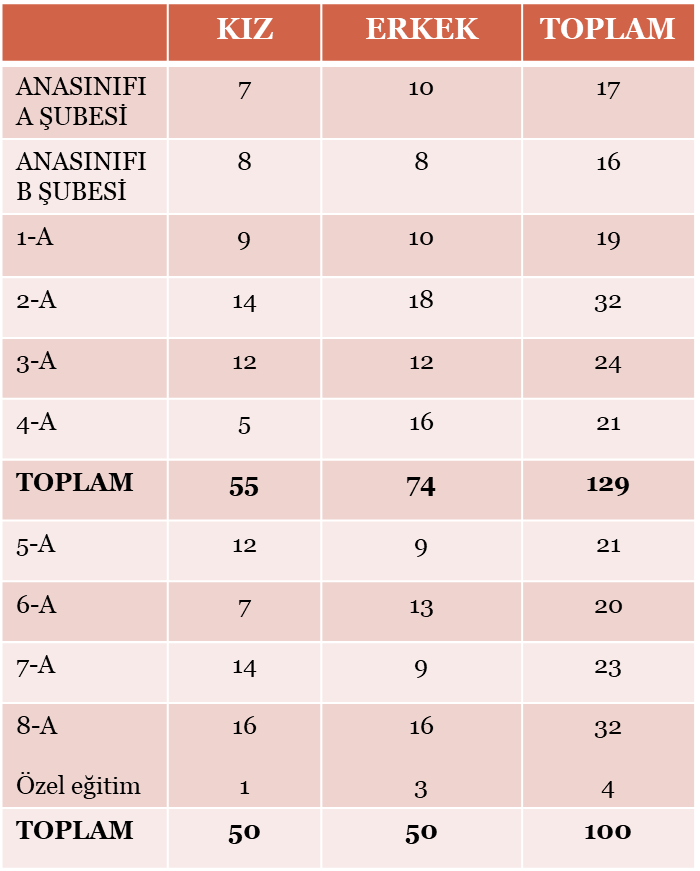 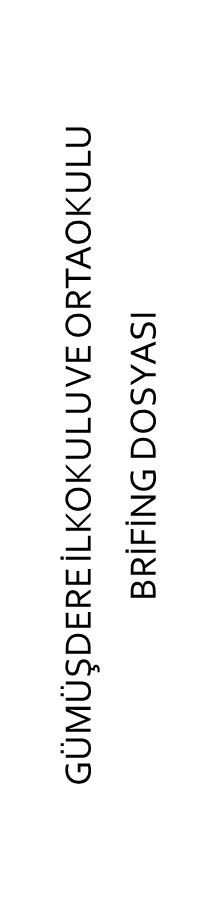 Öğretmen Bilgileri ve Branşlara Göre Dağılımları
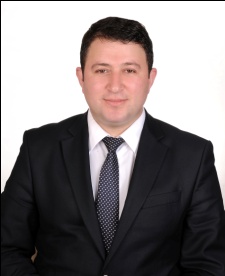 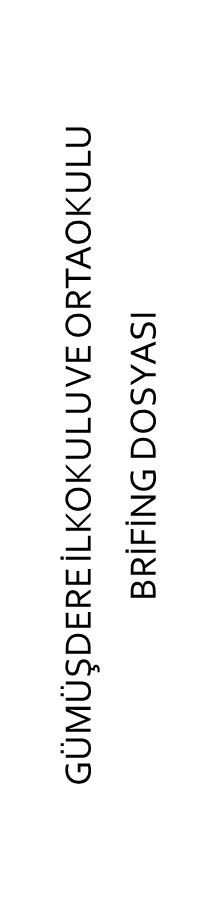 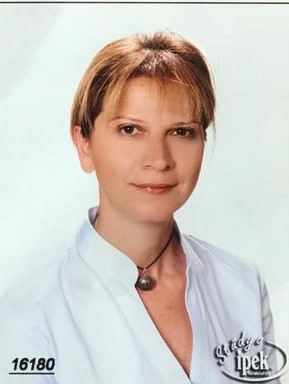 Züleyha KUL
Müdür Yardımcısı
Sınıf Öğretmenliği
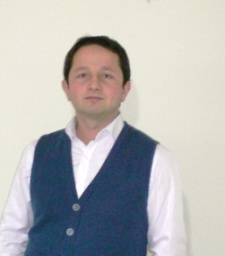 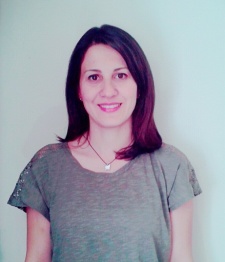 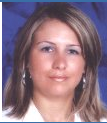 Öğretmen Bilgileri ve Branşlara Göre Dağılımları
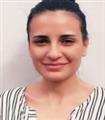 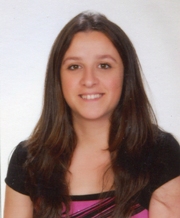 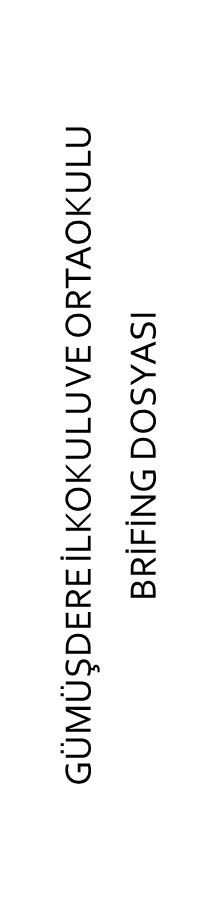 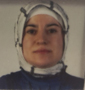 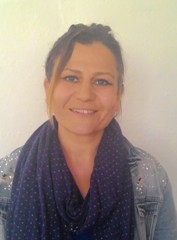 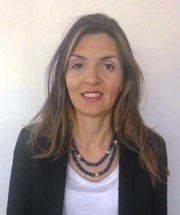 Öğretmen Bilgileri ve Branşlara Göre Dağılımları
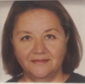 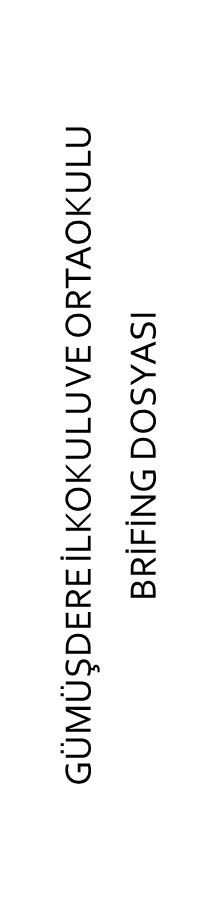 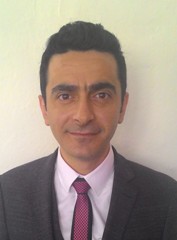 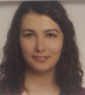 KURUMUN SORUNLARI

ÇÖZÜM ÖNERİLERİ

SOSYAL FAALİYETLERİ

FİZİKİ AÇIDAN YAPILAN VE YAPILACAK ÇALIŞMALAR
3.BÖLÜM
Kurumun Sorunları ve Çözüm Önerileri
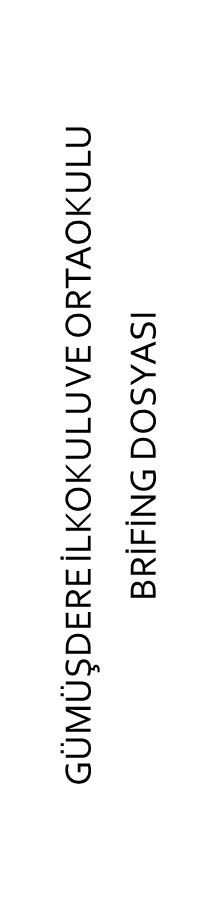 Kurumun Sorunları ve Çözüm Önerileri
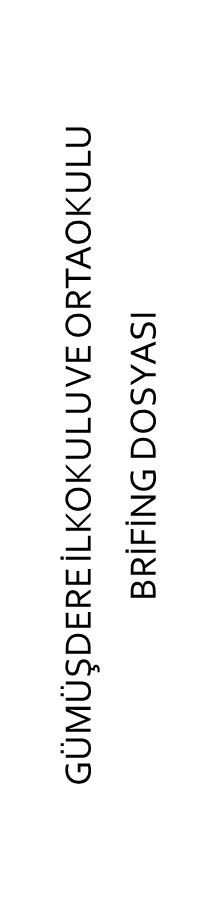 Kurumun Sorunları ve Çözüm Önerileri
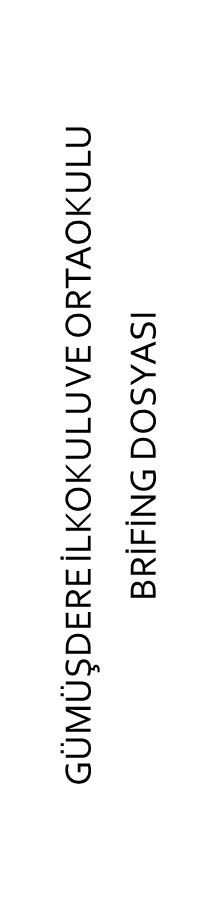 Kurumun Sosyal Faaliyetleri
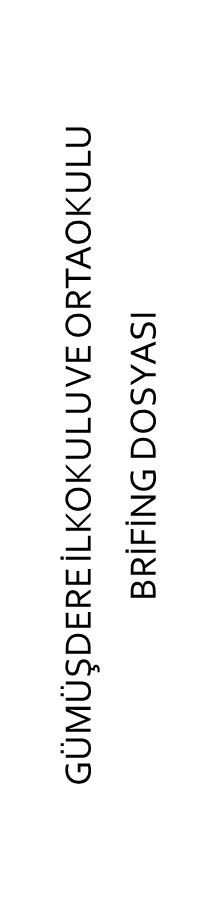 Kurumun Sosyal Faaliyetleri
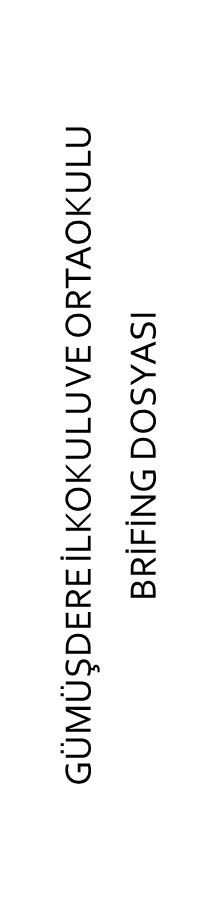 Kurumun Sosyal Faaliyetleri
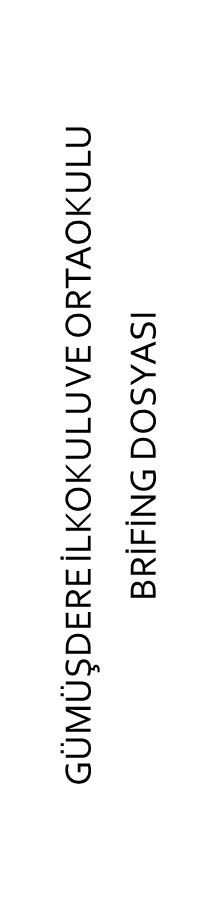 Fiziki Açıdan Yapılan Çalışmalar
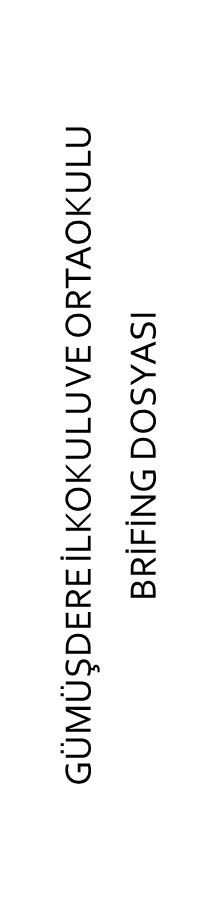